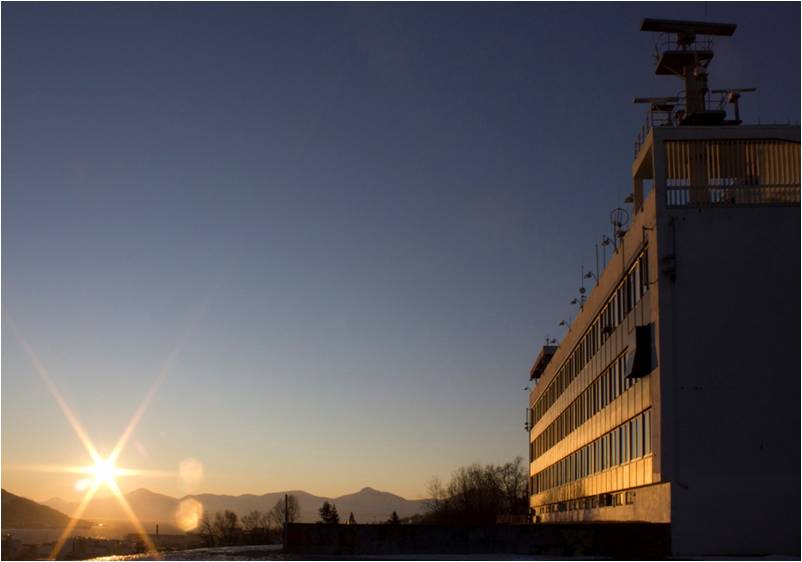 Velkommen  til Tromsø maritime skole
Fagskoleseminar
Snorre Bråthen
rektor
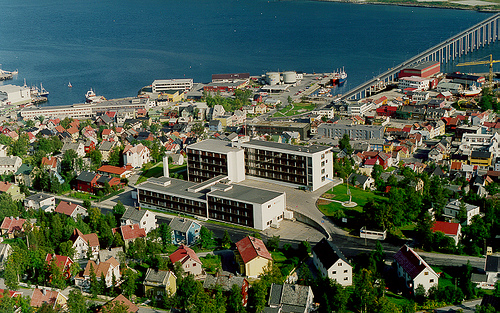 Videregående skole
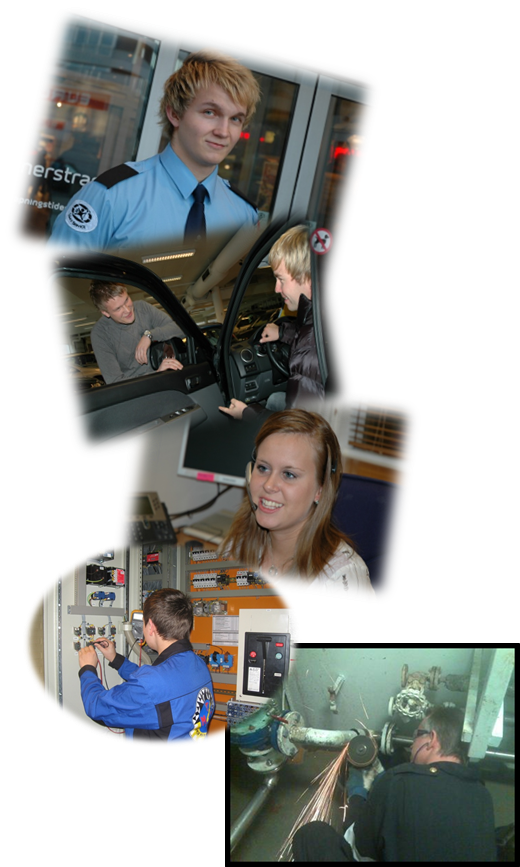 Tromsø sikkerhetssenter
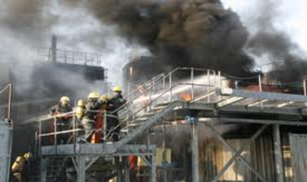 TIP
Elektro
Service og samferdsel
Stud.spes, påbygging
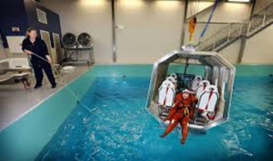 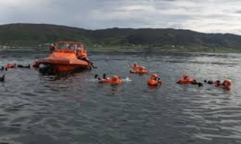 Fagskolen i Troms, avd. Tromsø maritime skole
Skipsoffiser
Maskinoffiser
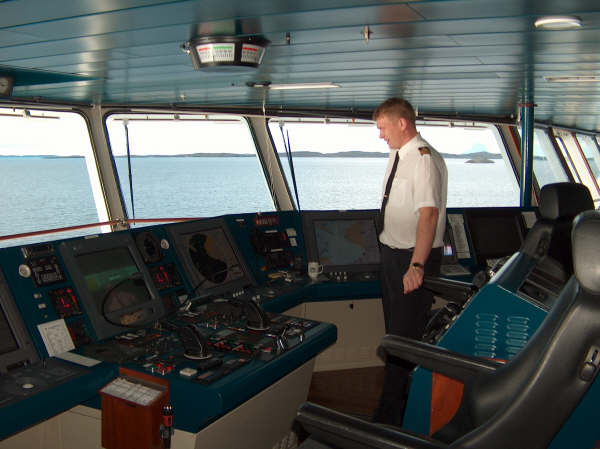 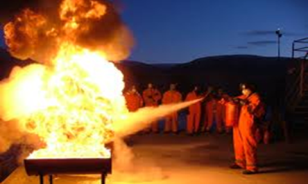 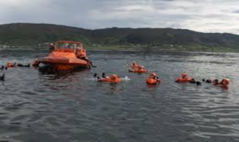 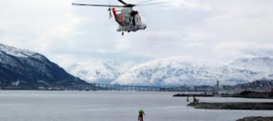 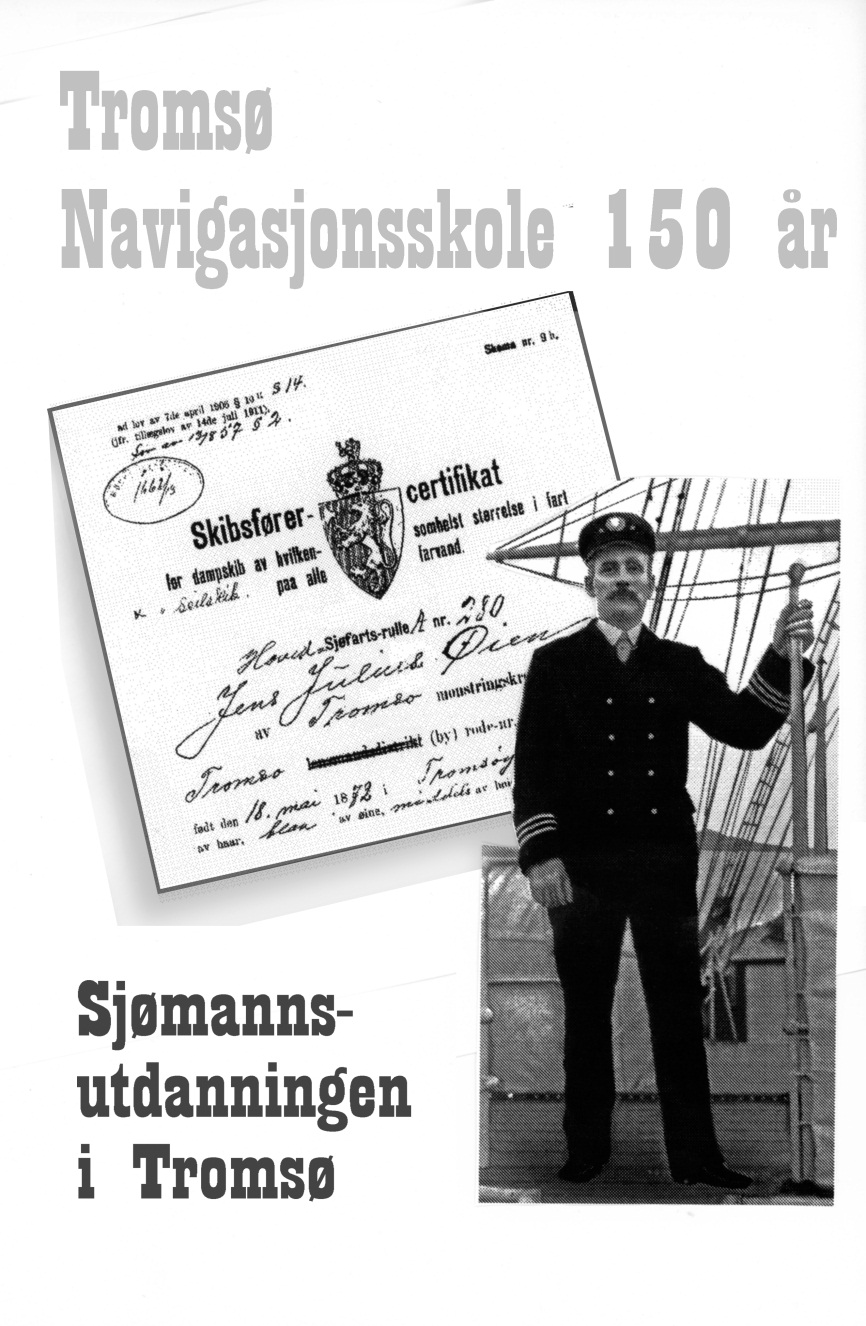 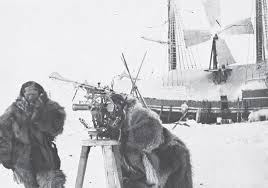 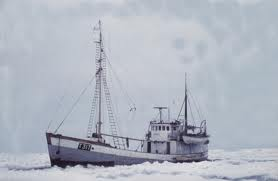 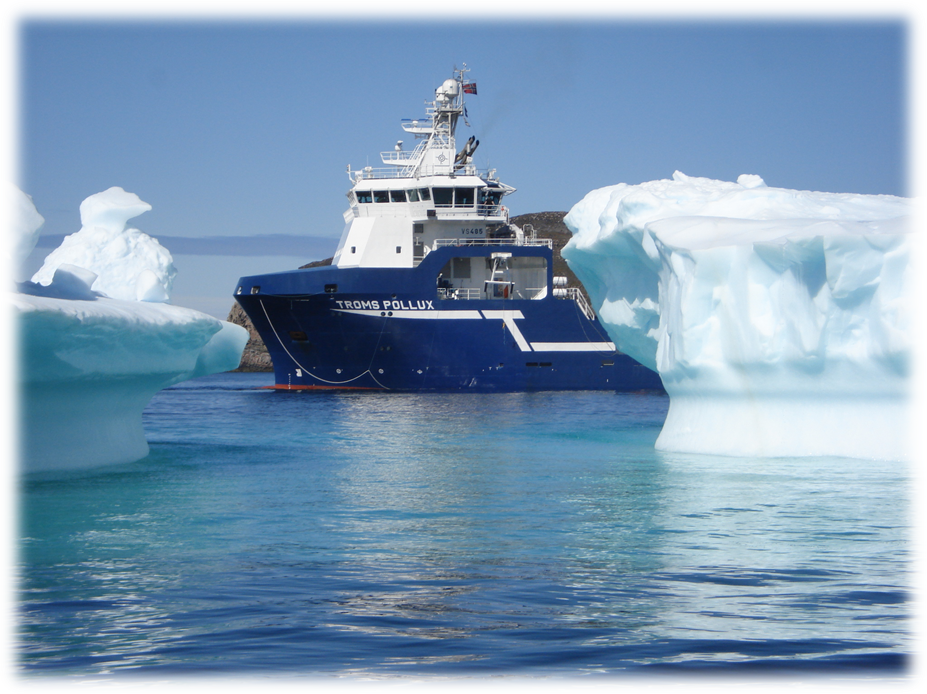 Oljeeventyret
Flytter nordover
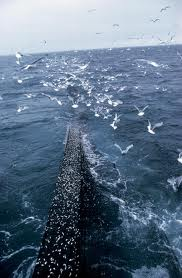 Fisken fortsatt viktig
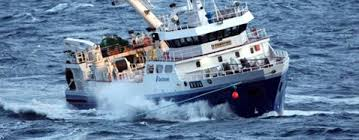 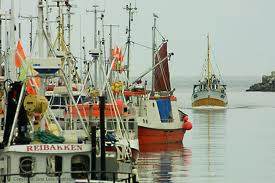 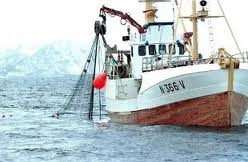 KORTERE TRANSPORT TIL ASIA VIA NORDØSTPASASSJEN
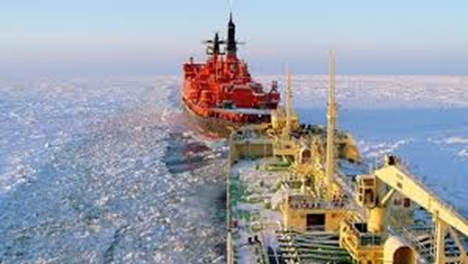 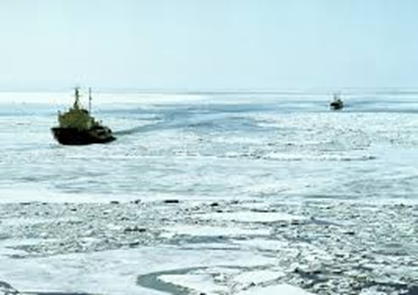 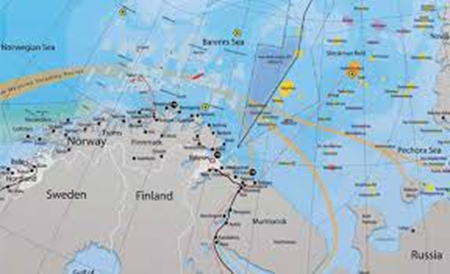 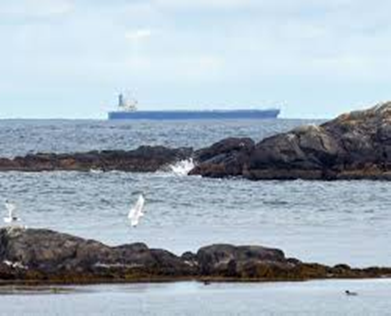 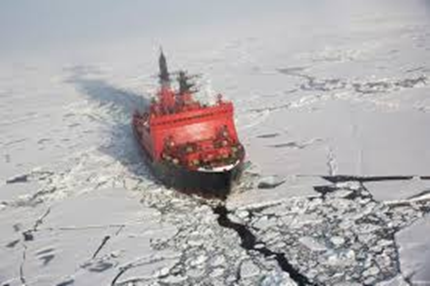 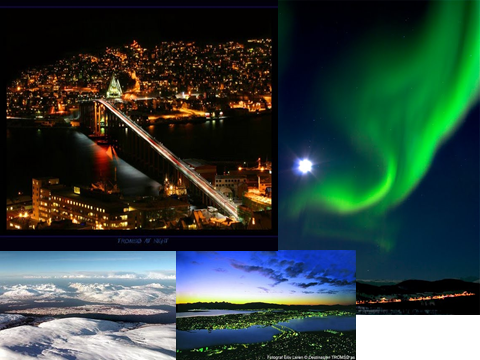 REISELIVSNÆRINGEN I NORD I STOR VEKST
Maritimt utdanningsløp
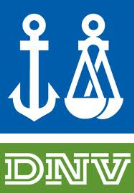 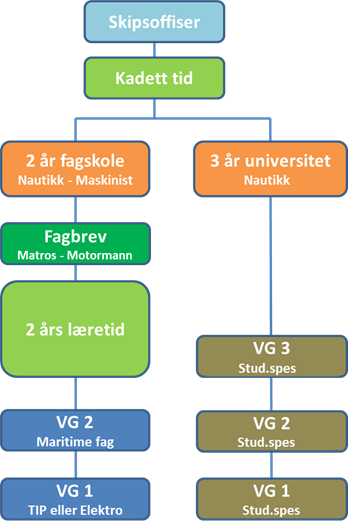 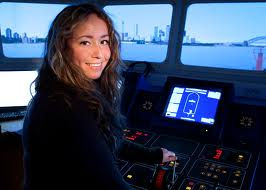 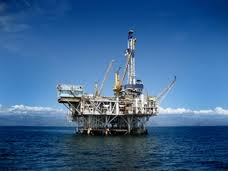 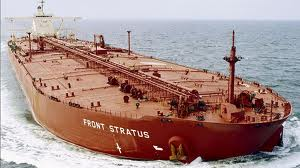 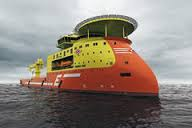 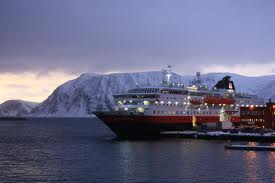 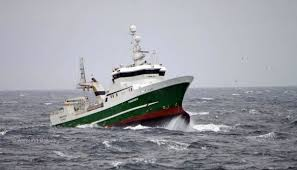